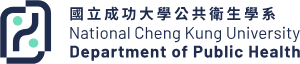 Finding a core paperSeminar 2
Thembekile Precious Dlamini-T88137024
11/06/2025
1
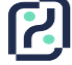 General search and noting the author
2
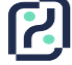 General search and noting the author
3
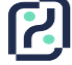 General search and noting the author
4
Chasing the author with series of papers
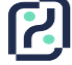 5
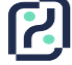 Chasing the author with series of papers
6
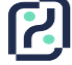 Chasing the author with series of papers
7
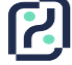 Stephen R Daniels’s citations
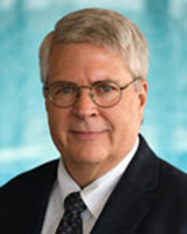 8
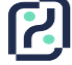 My target journal
Journal of the American Heart Association (JAHA)
9
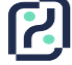 THANK YOU
10